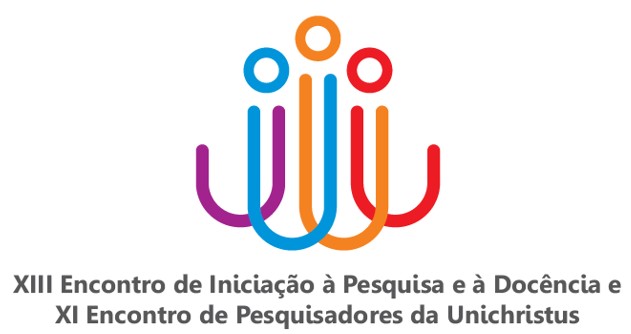 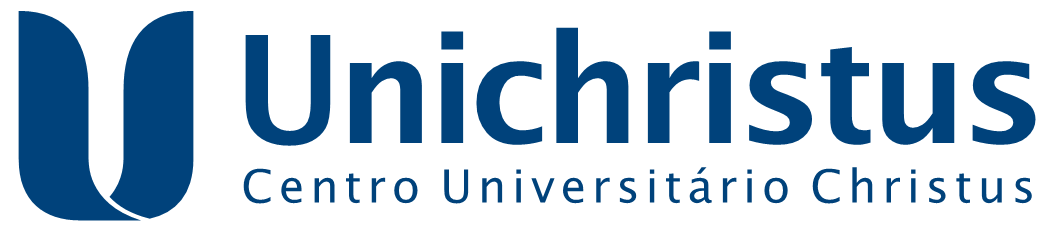 INSERIR TÍTULO
INSERIR AUTORES
 Exemplo: Silva, J. S. 2, Souza, A. B. C. 3, Oliveira, F. L. F. 1,
INSERIR A VINCULAÇÃO DOS AUTORES:
1Unichristus - Centro Universitário Christus, Fortaleza/CE
2 Universidade Estadual do Ceará (UECE), Fortaleza/CE  
3Universidade Federal do Ceará (UFC), Fortaleza/CE
INTRODUÇÃO
RESULTADOS
INSERIR OS RESULTADOS (GRÁFICOS, FIGURAS E TEXTO).
INSERIR AQUI O CONTEÚDO.
OBJETIVOS
INSERIR OS OBJETIVO
CONCLUSÃO
INSERIR A CONCLUSÃO DO TRABALHO.
MATERIAIS E MÉTODOS / METODOLOGIA
INSERIR MATERIAIS E MÉTODOS / METODOLOGIA.
REFERÊNCIAS
VER COMO CITAR OS DIVERSOS TIPOS DE REFERÊNCIAS NESTE DOCUMENTO ELABORADO PELA BIBLIOTECA DA UNICHRISTUS, DISPONÍVEL EM:http://goo.gl/tdkhbt.
AGRADECIMENTOS
INSERIR OS AGRADECIMENTOS